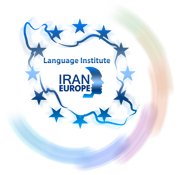 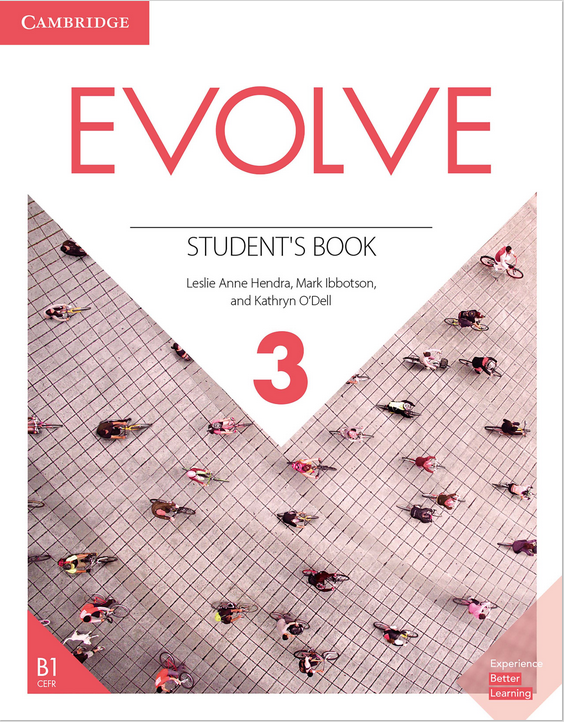 Evolve 3A1.1
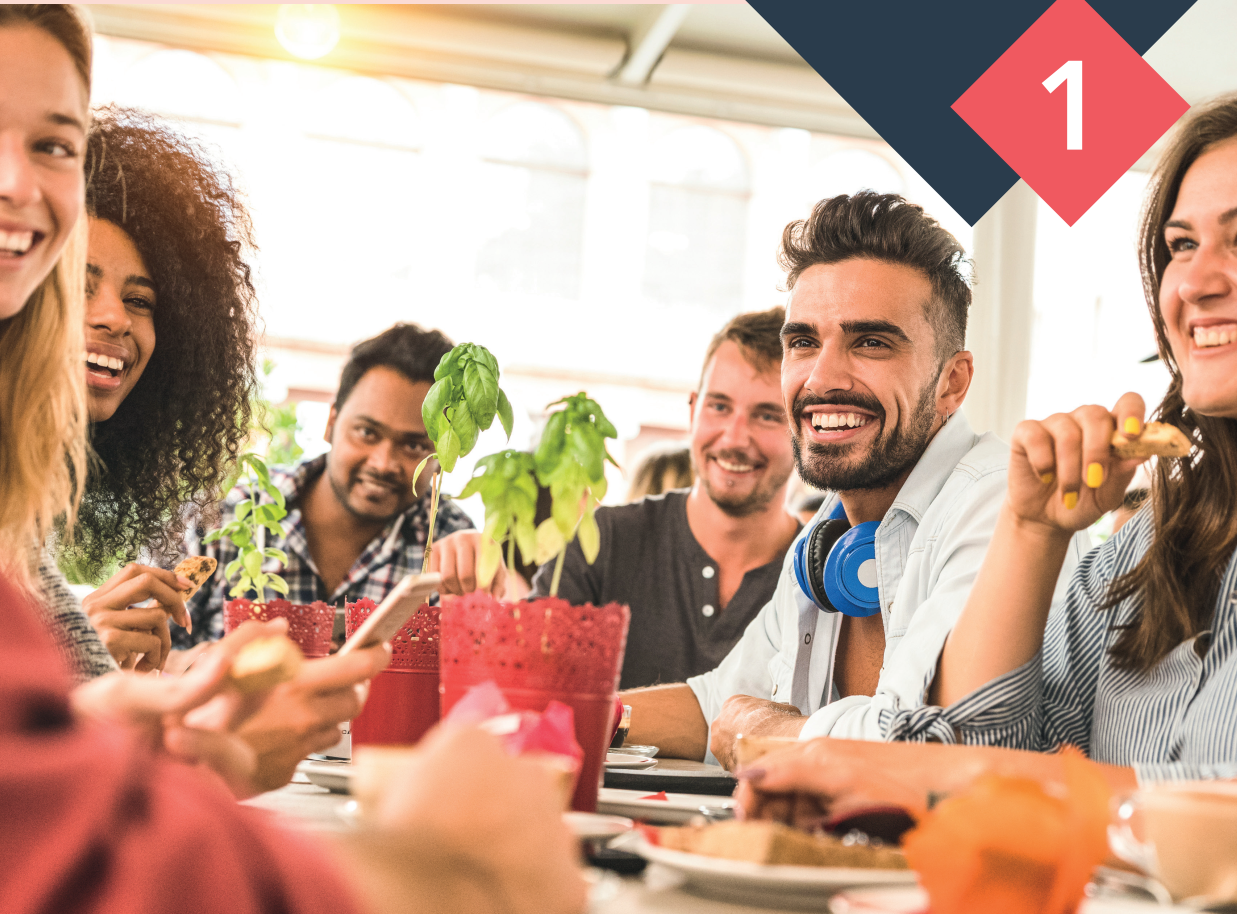 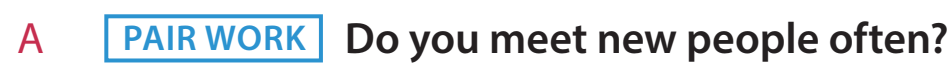 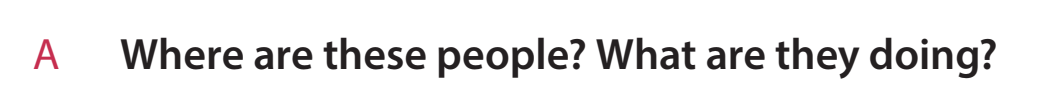 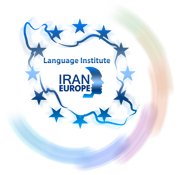 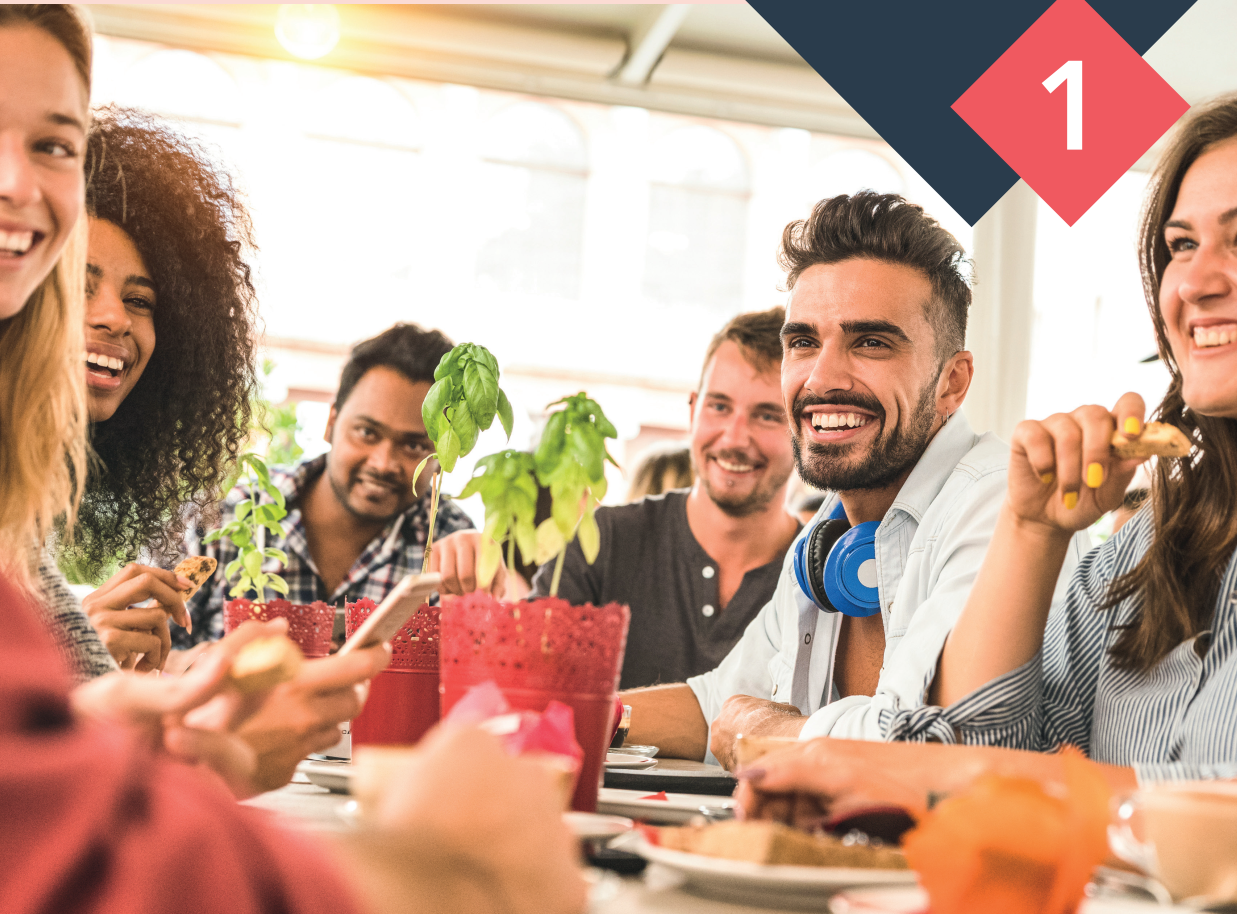 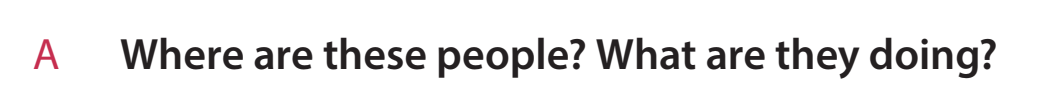 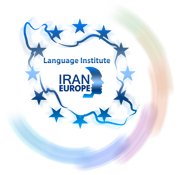 Share your partner’s answers with the class
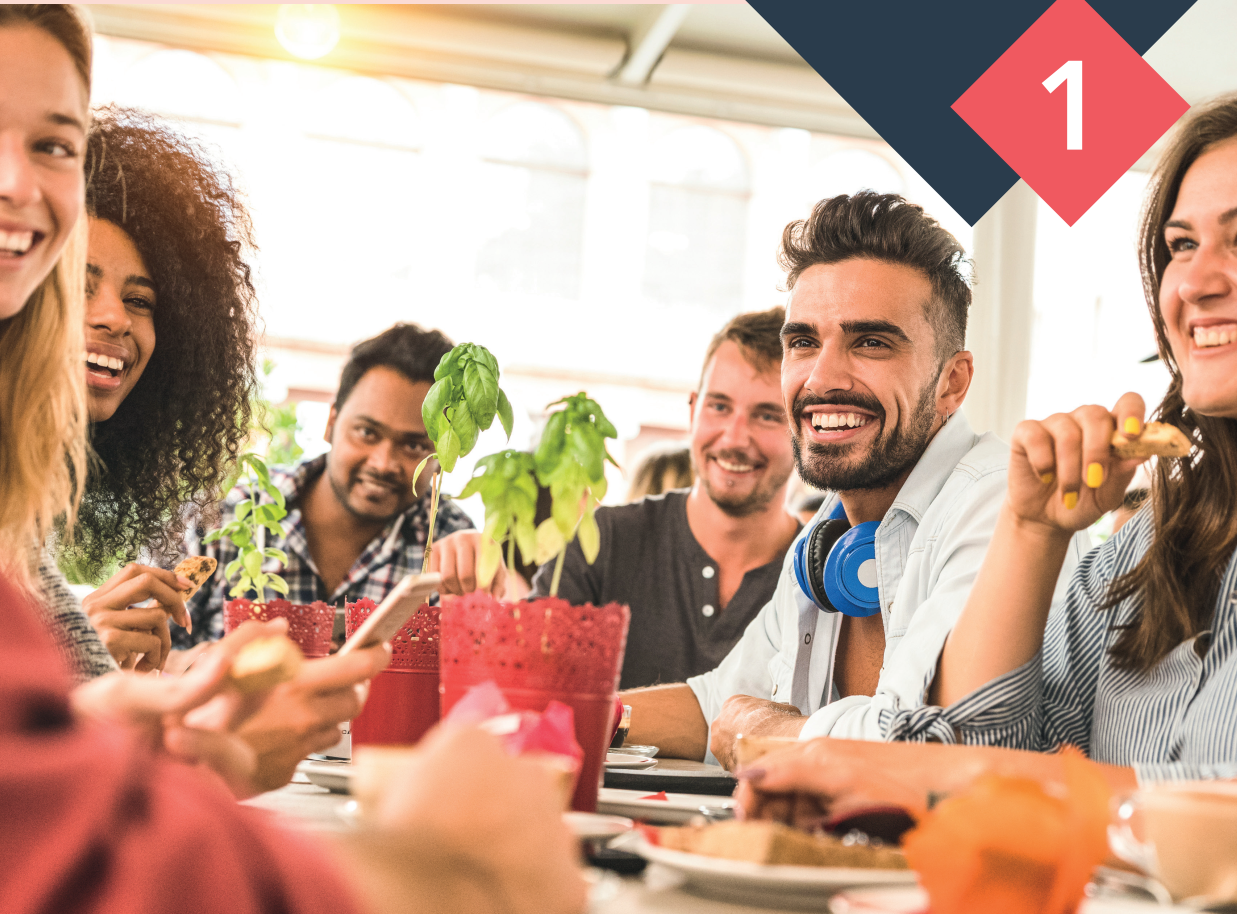 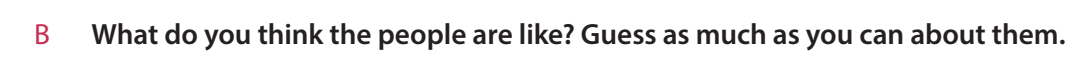 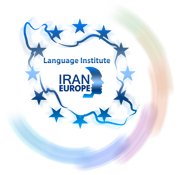 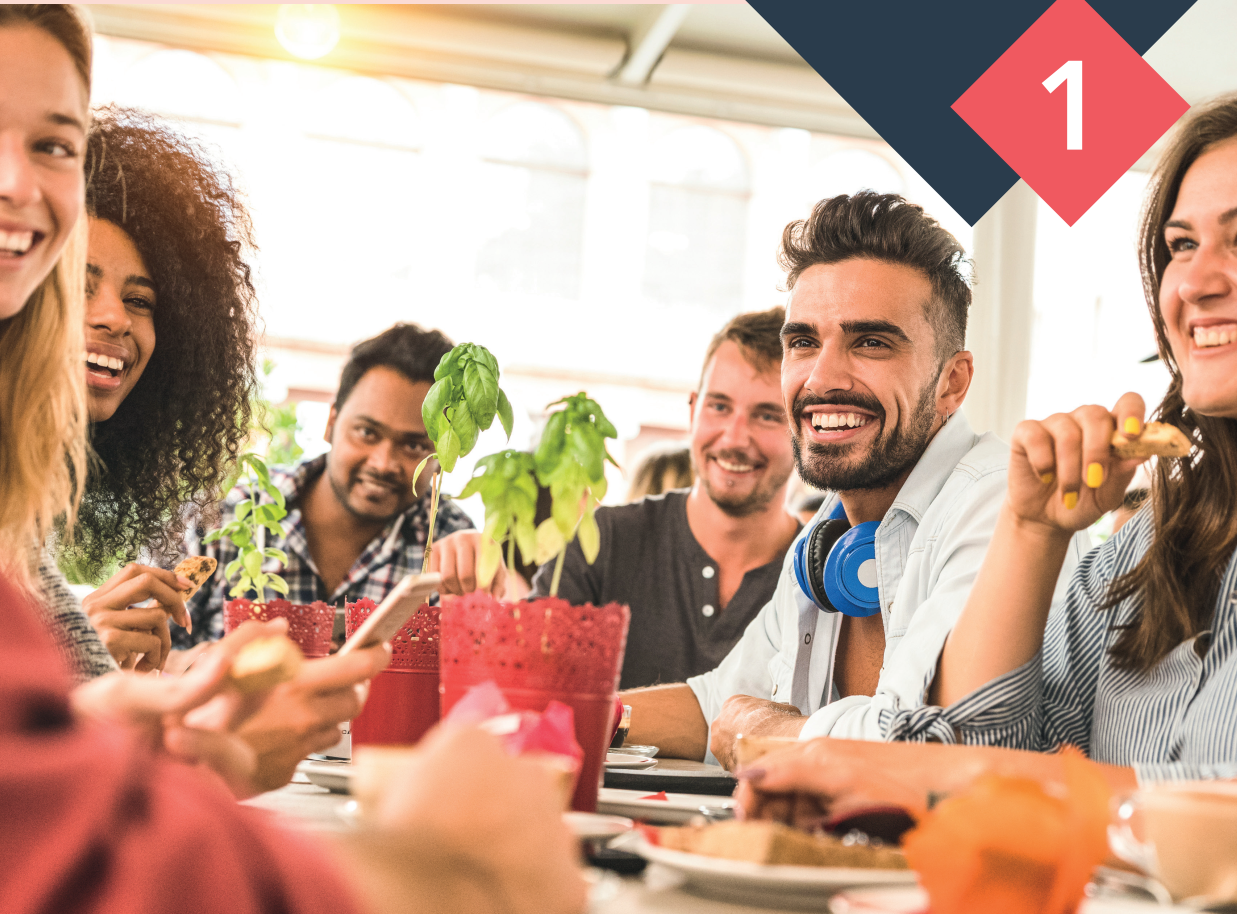 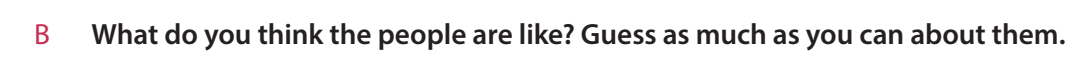 Share your answers with the class
 and explain your answers
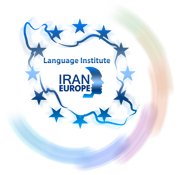 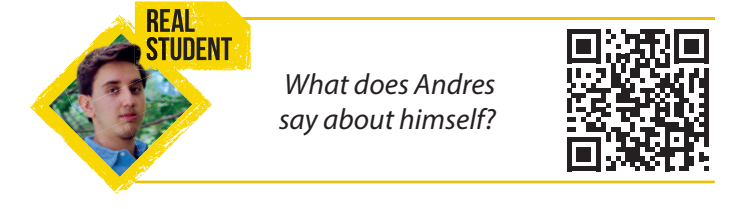 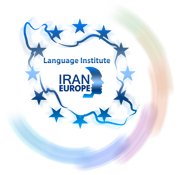 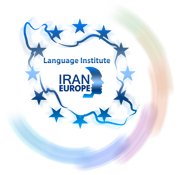 Do you have the same ideas as Andres?
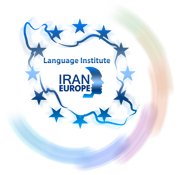 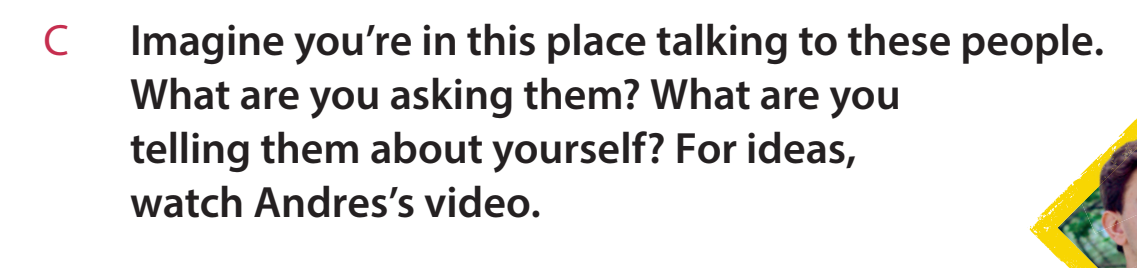 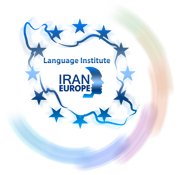 Are you good at knowing someone’s personality after meeting them for the first time?
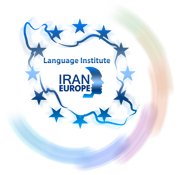 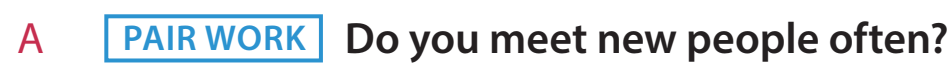 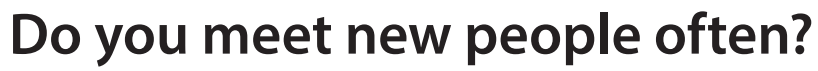 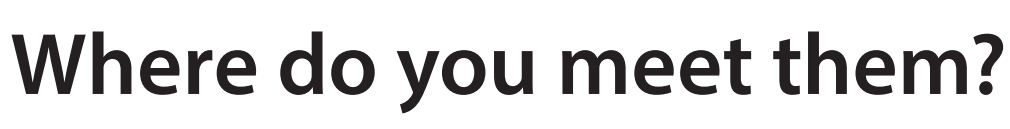 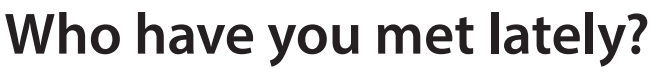 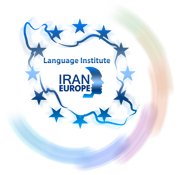 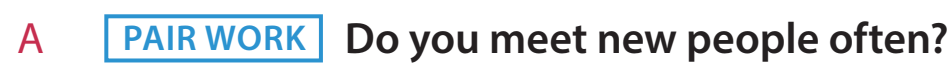 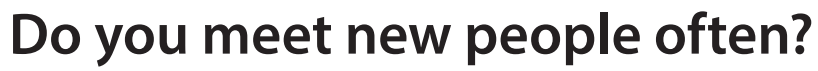 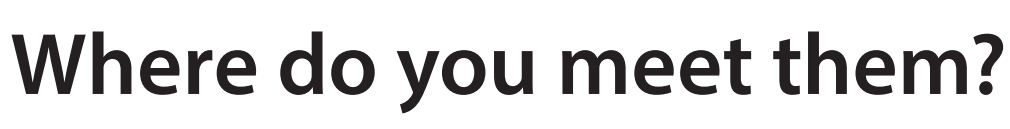 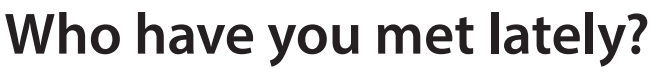 Share your partner’s answers with the class.
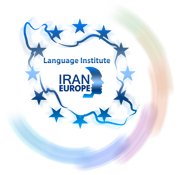 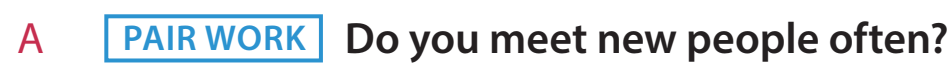 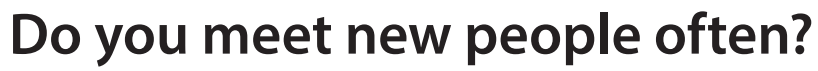 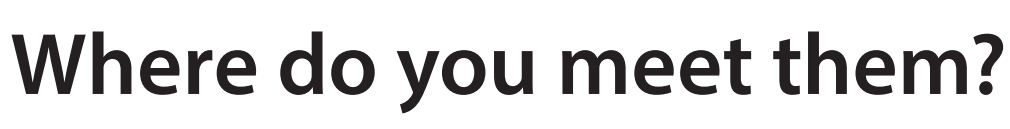 Student’s Ideas
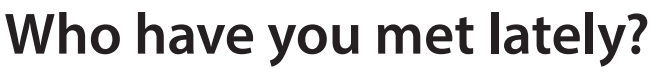 1-
2-
3-
.
.
.
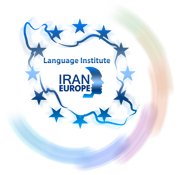 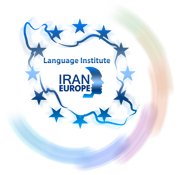 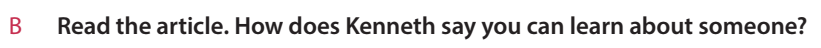 Cover the article except for the title.
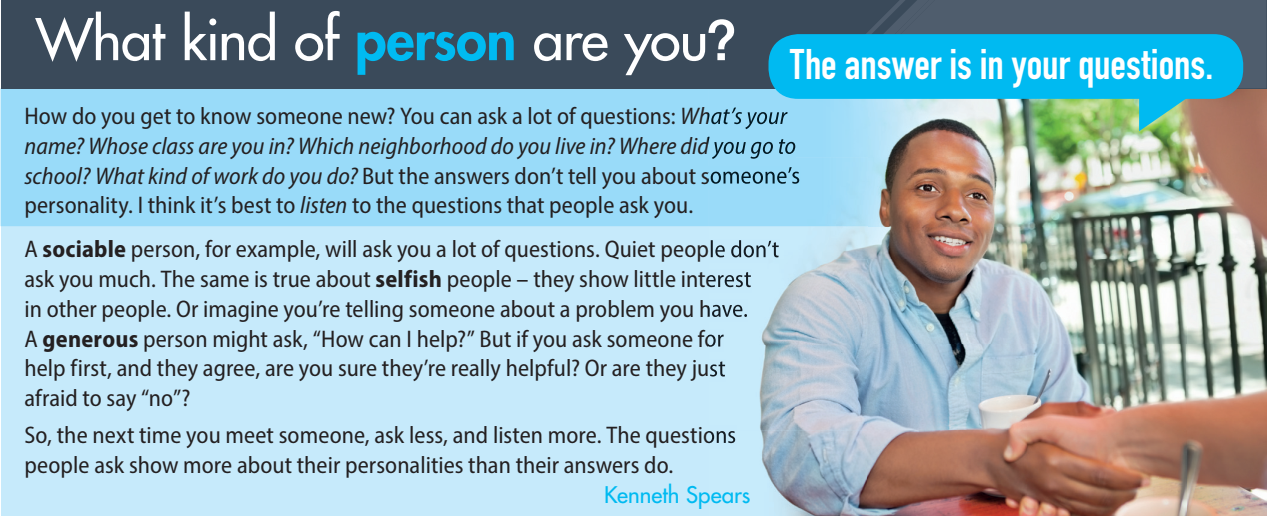 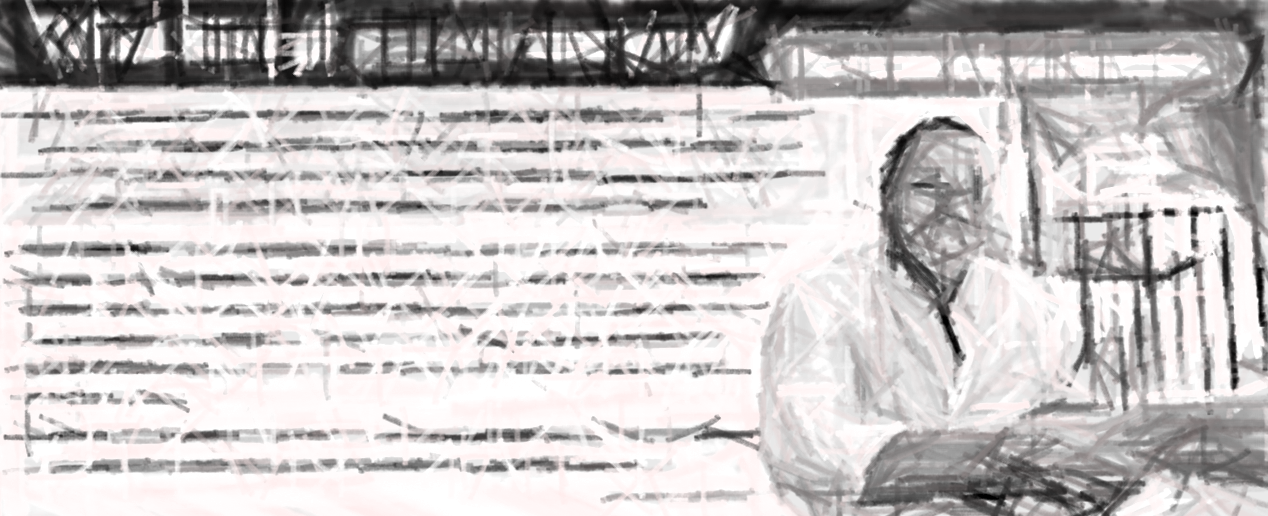 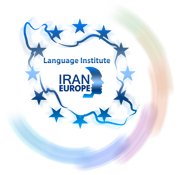 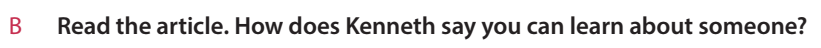 Any guesses? Volunteer?
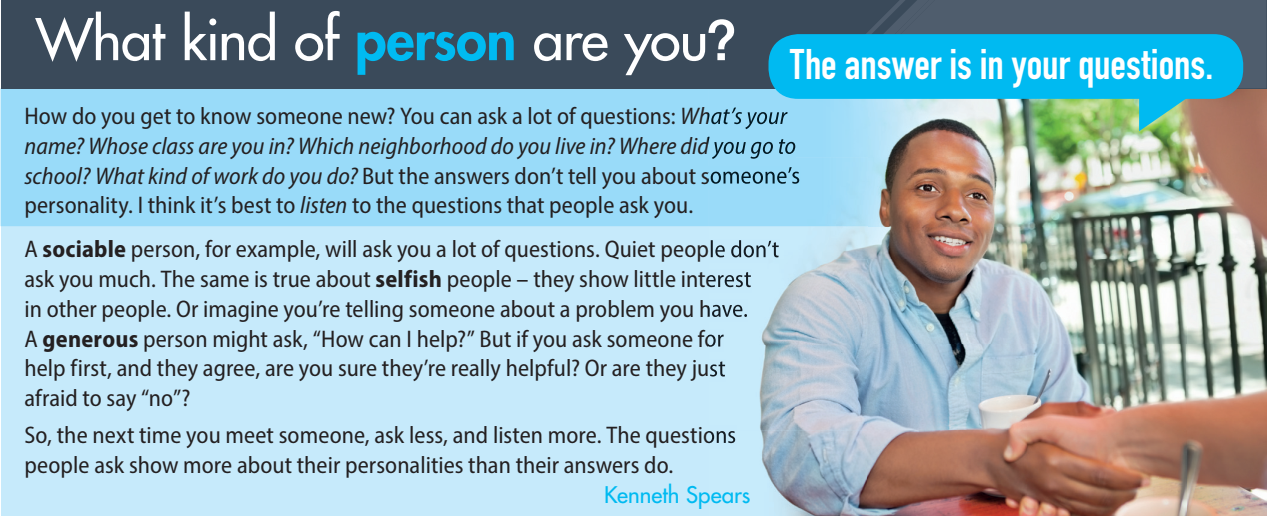 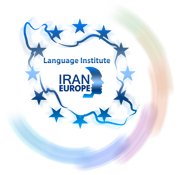 • Uncover the article and read it silently to yourself.
• Go over any unfamiliar vocabulary.
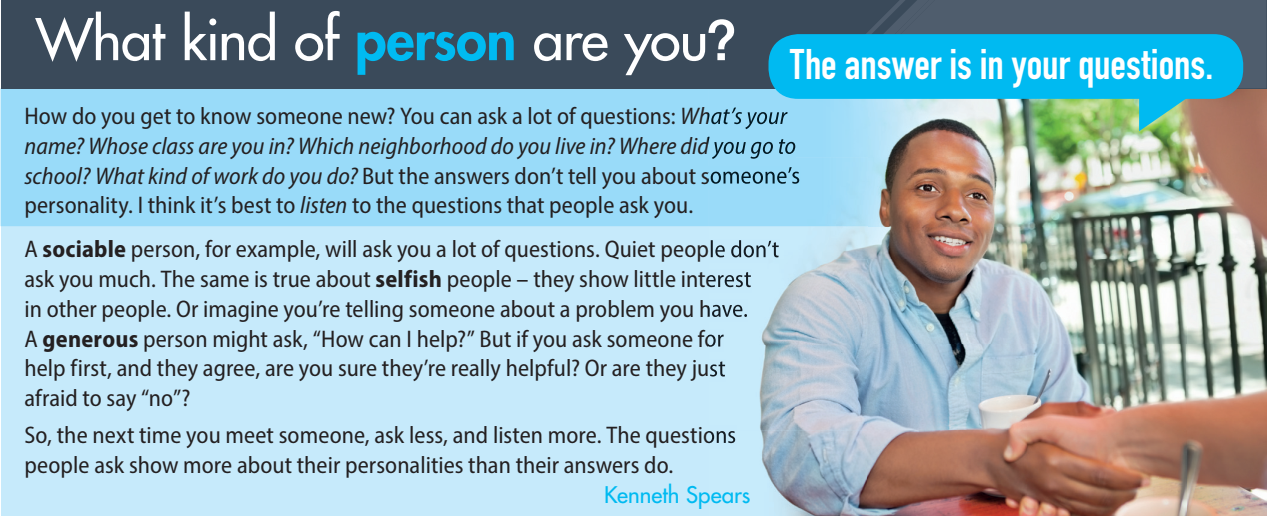 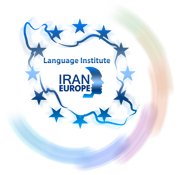 What is an example of a question a sociable/selfish/generous/helpful person 
might ask?
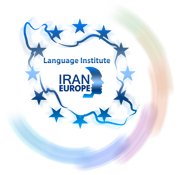 Did anyone guess the correct answer?


What kinds of questions do you ask someone when you meet them for the first time?
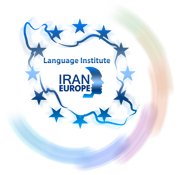 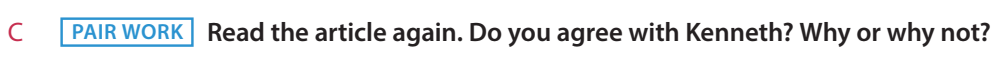 Share your partner’s ideas with the class.
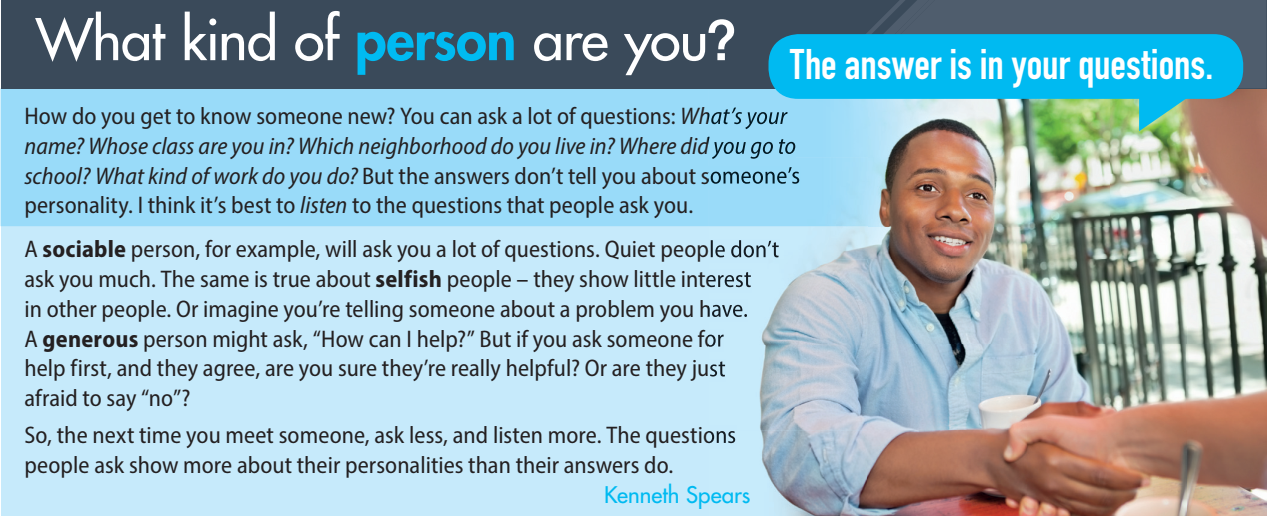 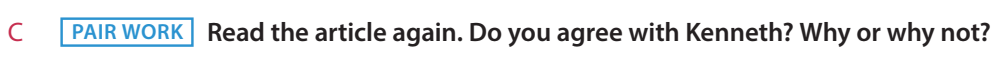 Cover the box with the vocabulary words and then look at the pictures.
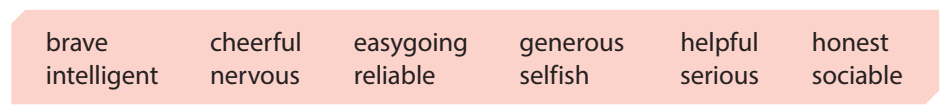 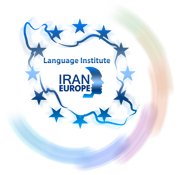 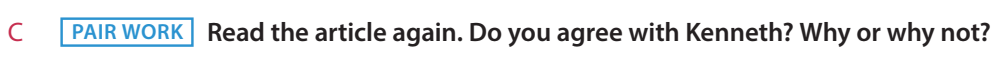 Think of adjectives that describe the people in the pictures.
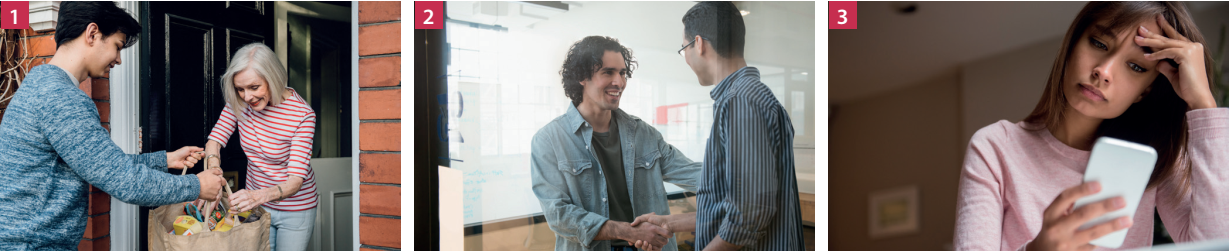 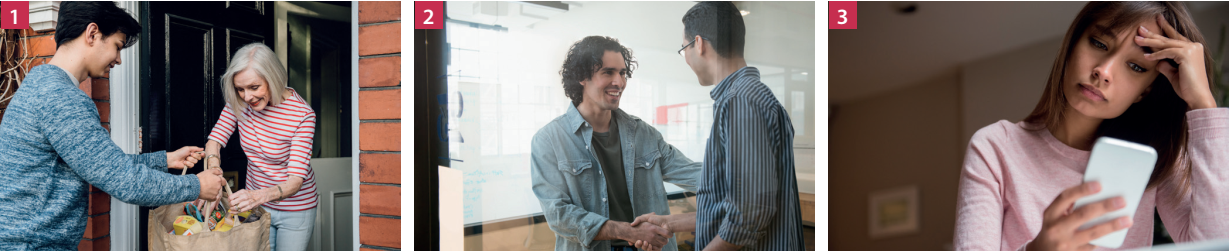 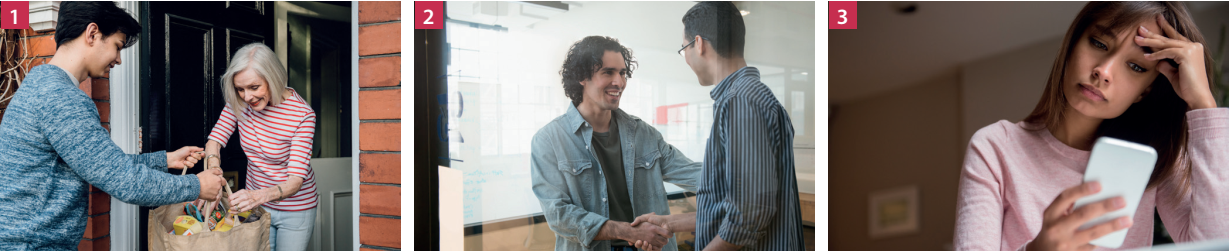 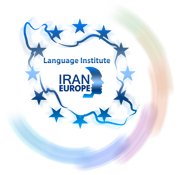 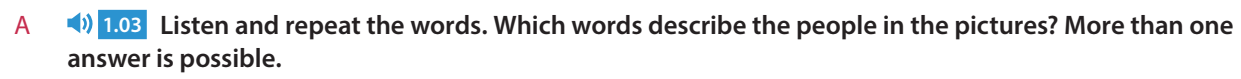 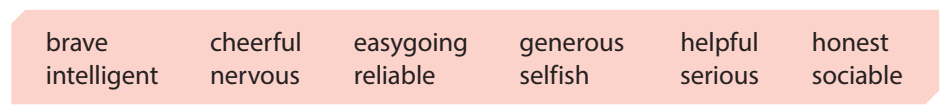 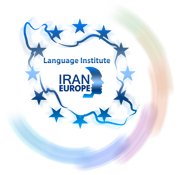 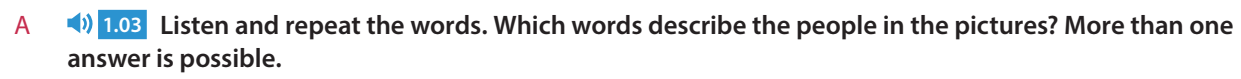 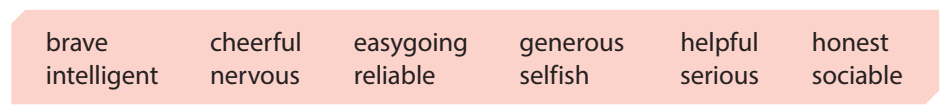 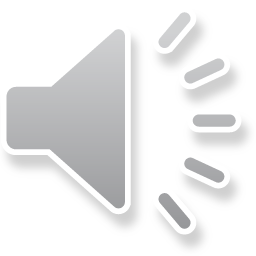 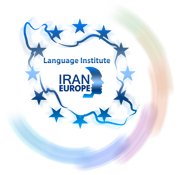 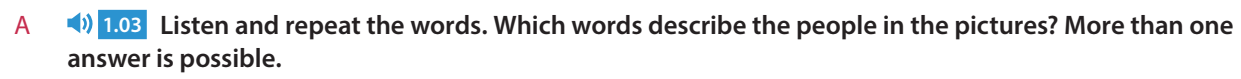 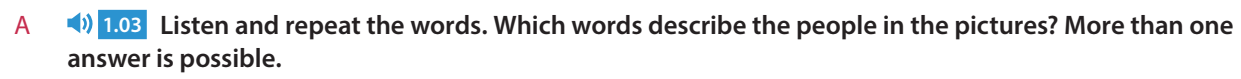 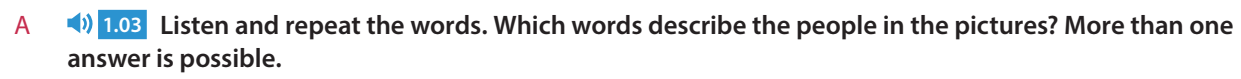 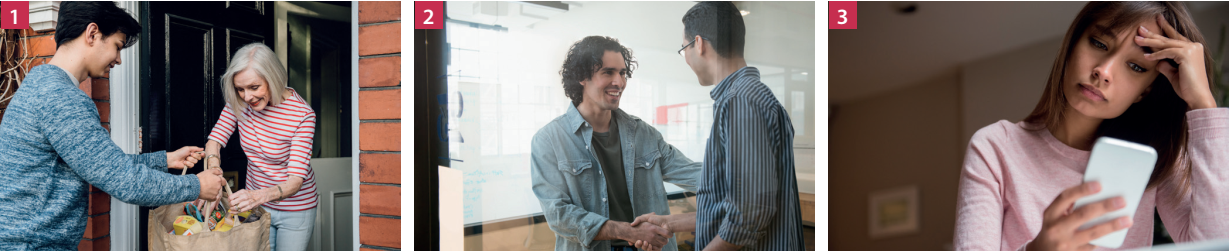 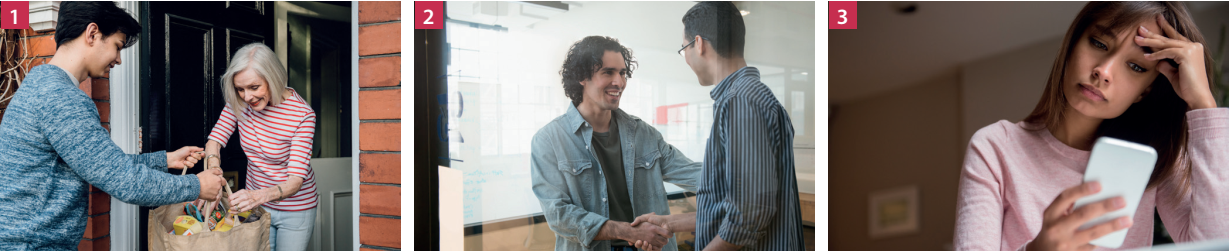 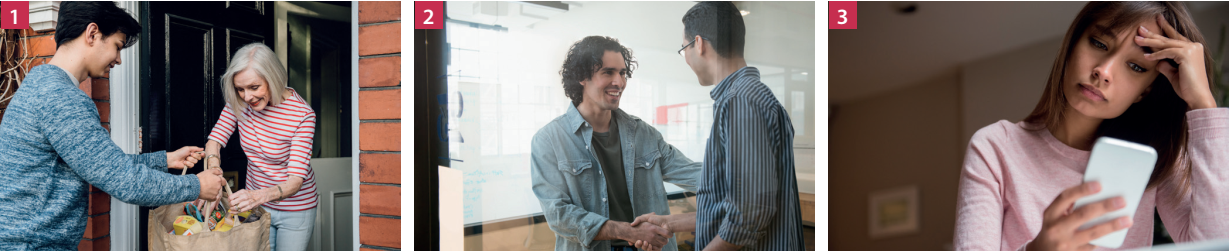 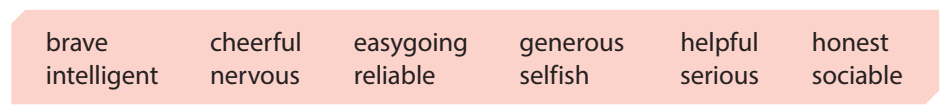 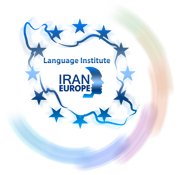 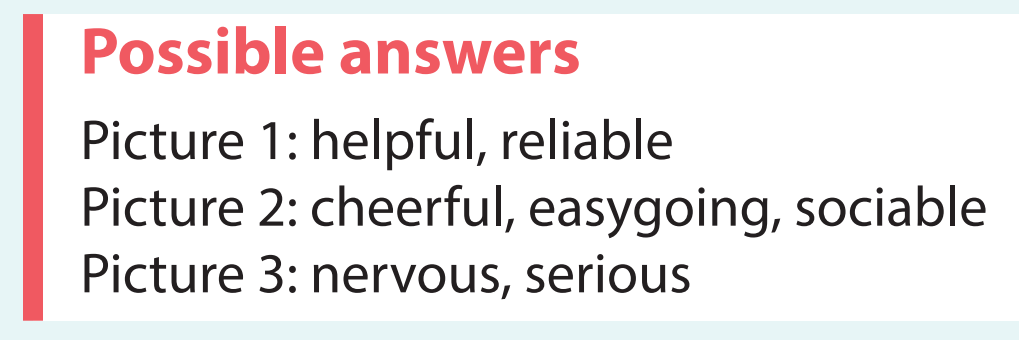 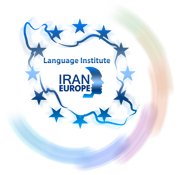 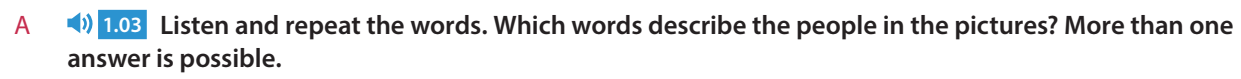 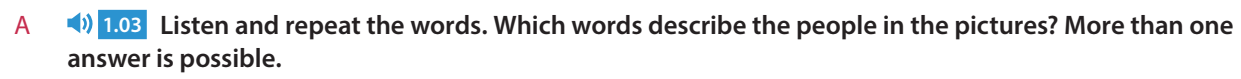 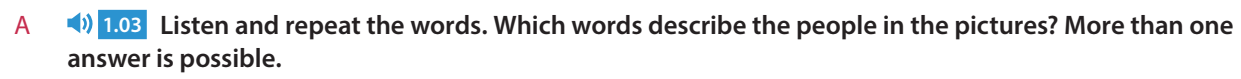 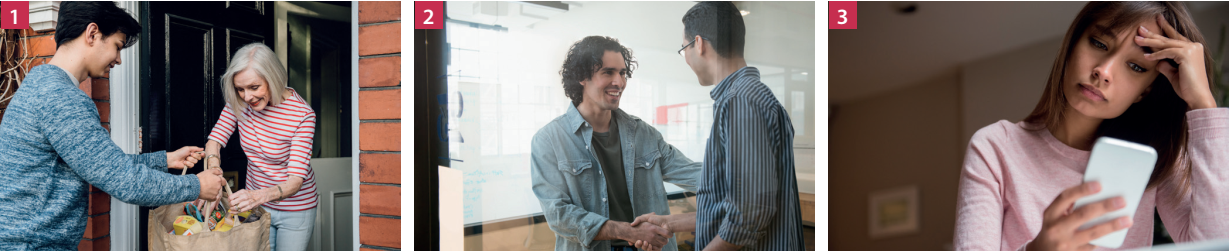 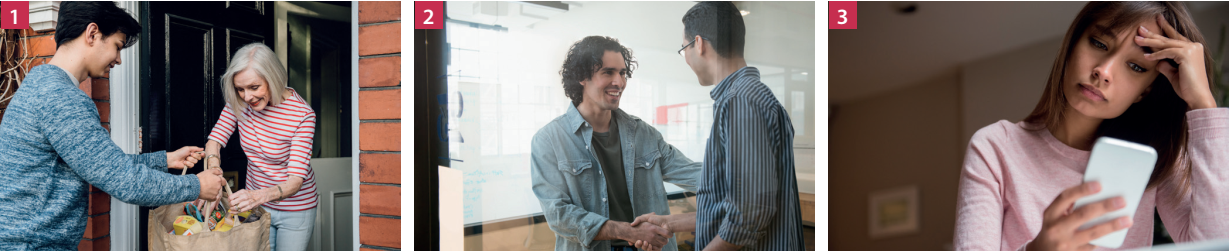 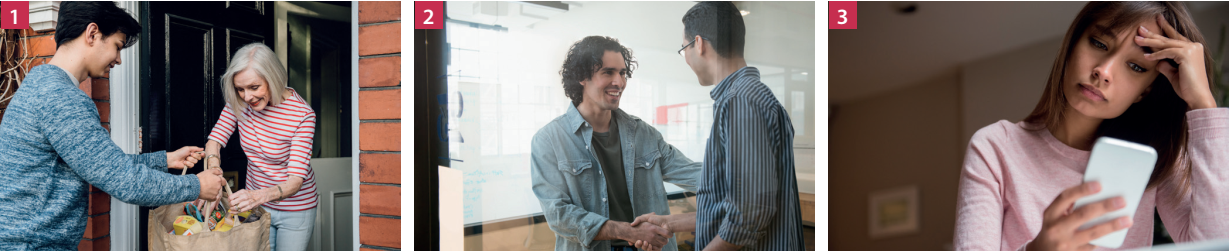 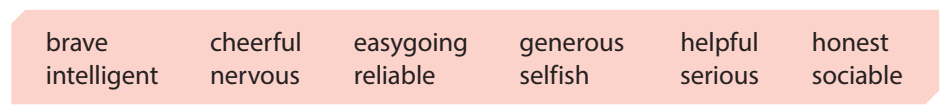 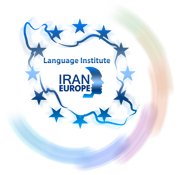 Explain what in the picture gave them the answer.
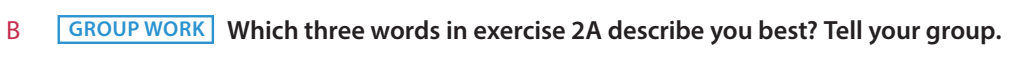 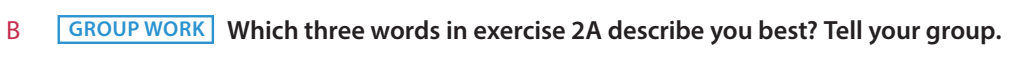 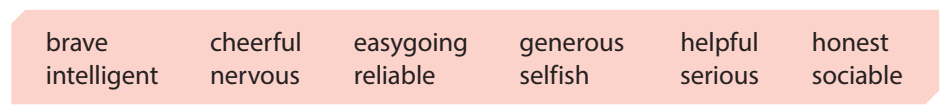 Share your answers with the class.
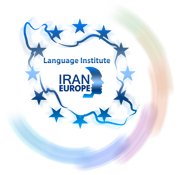 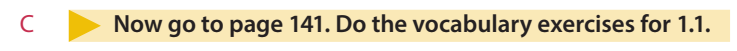 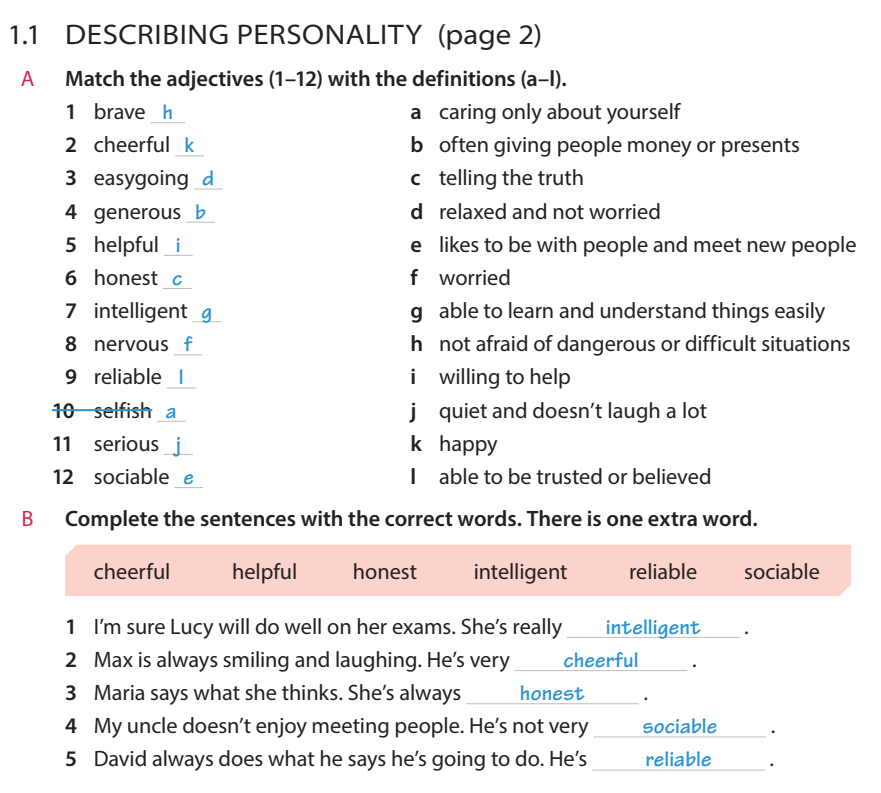 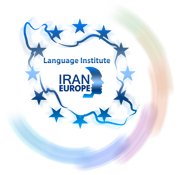 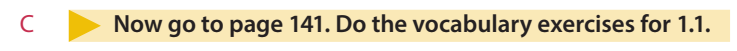 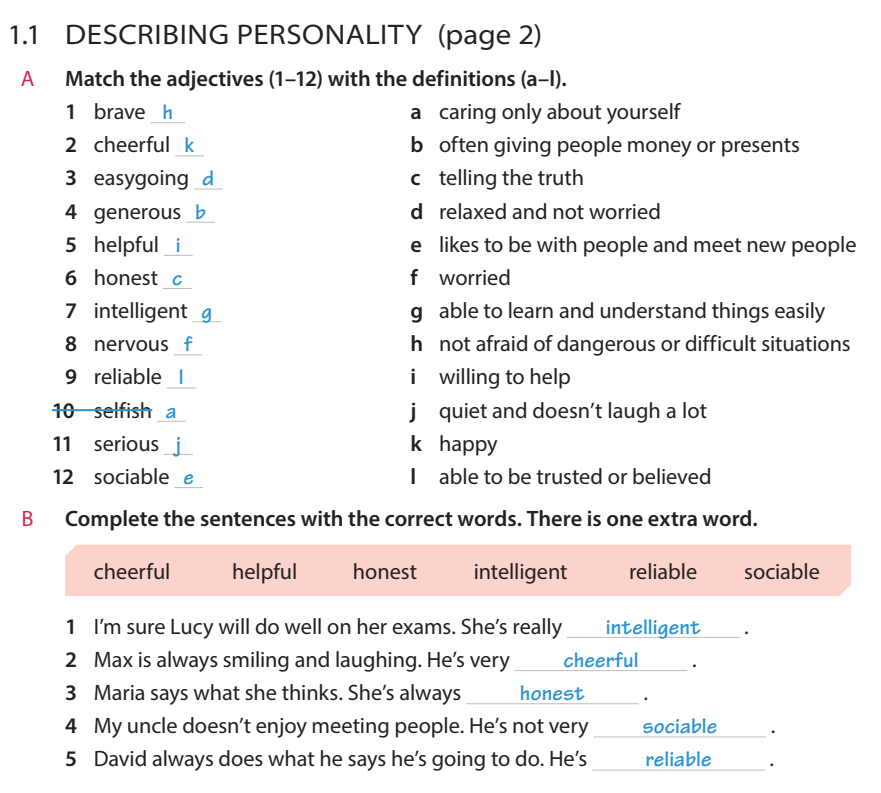 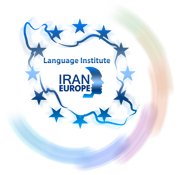 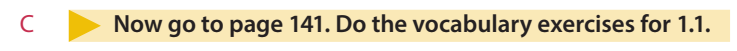 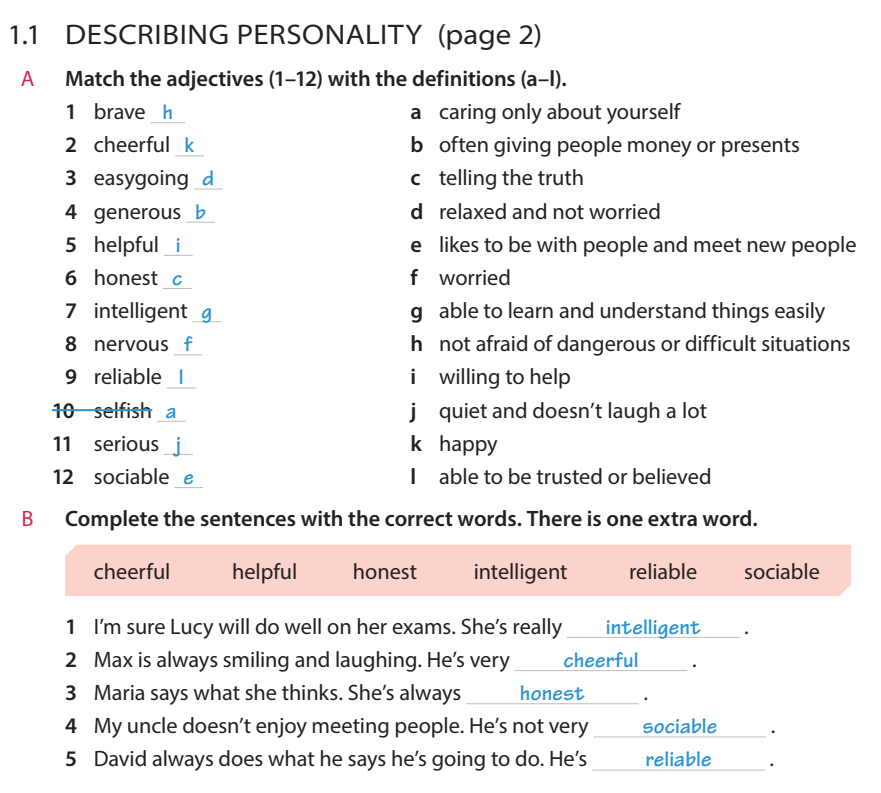 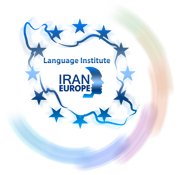 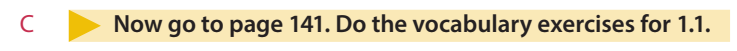 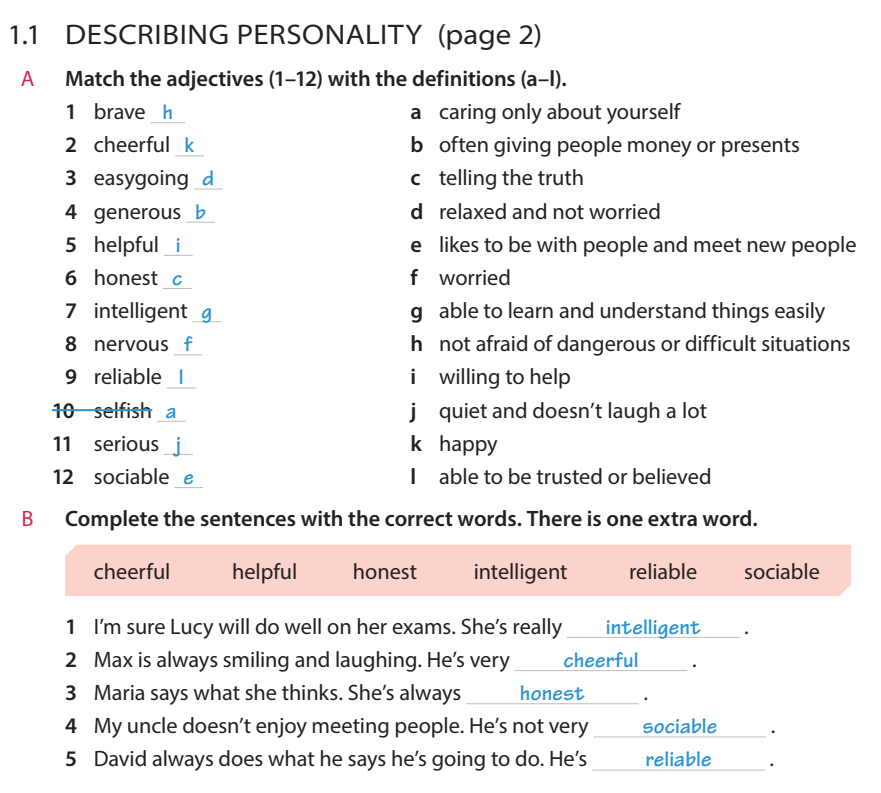 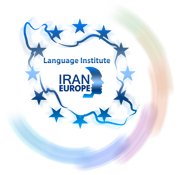 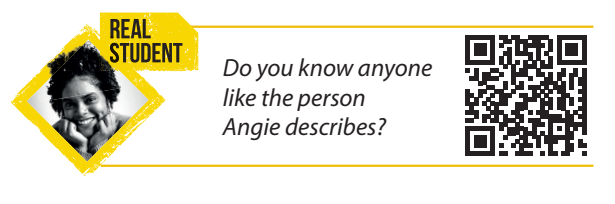 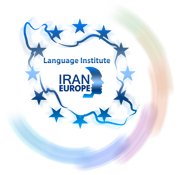 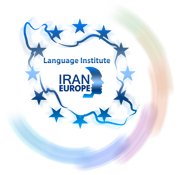 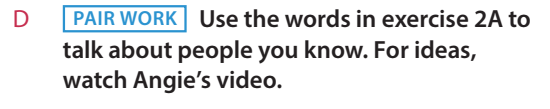 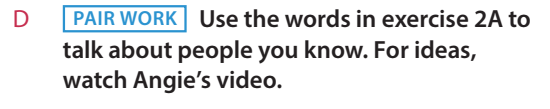 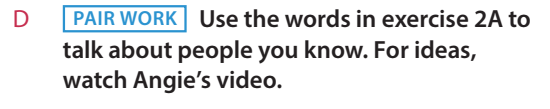 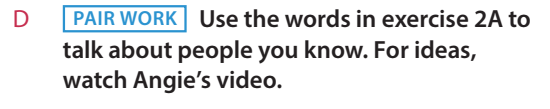 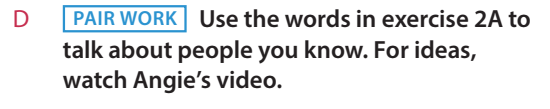 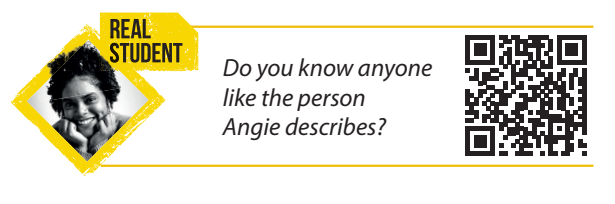 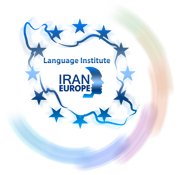 Read the information in the grammar box silently to yourselves.
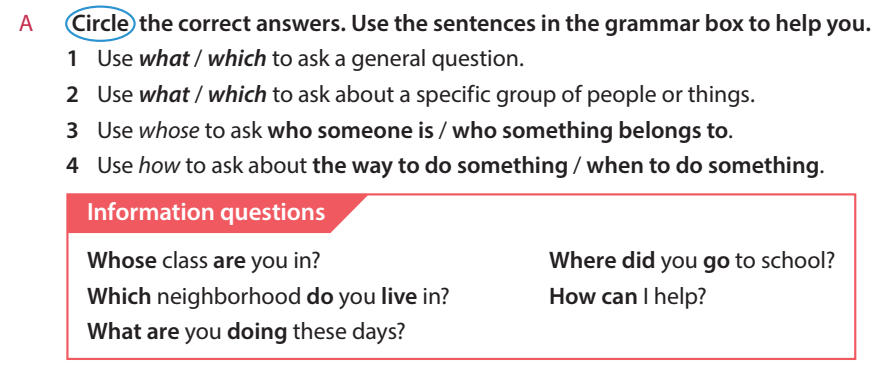 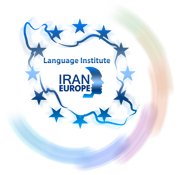 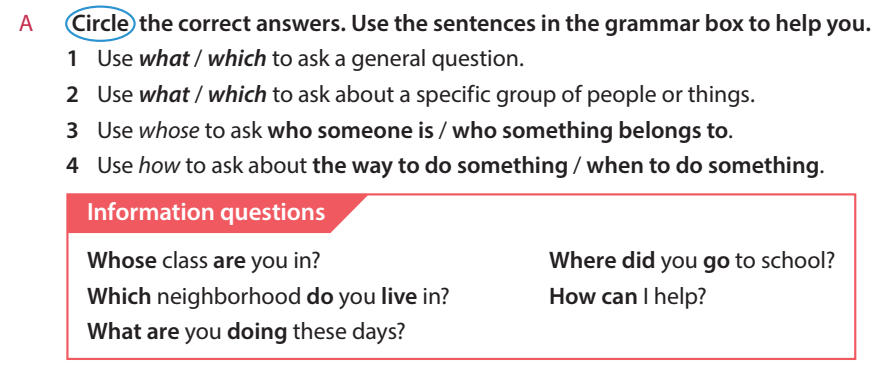 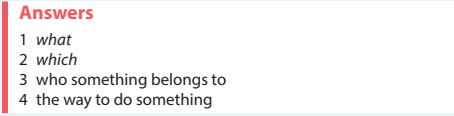 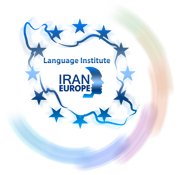 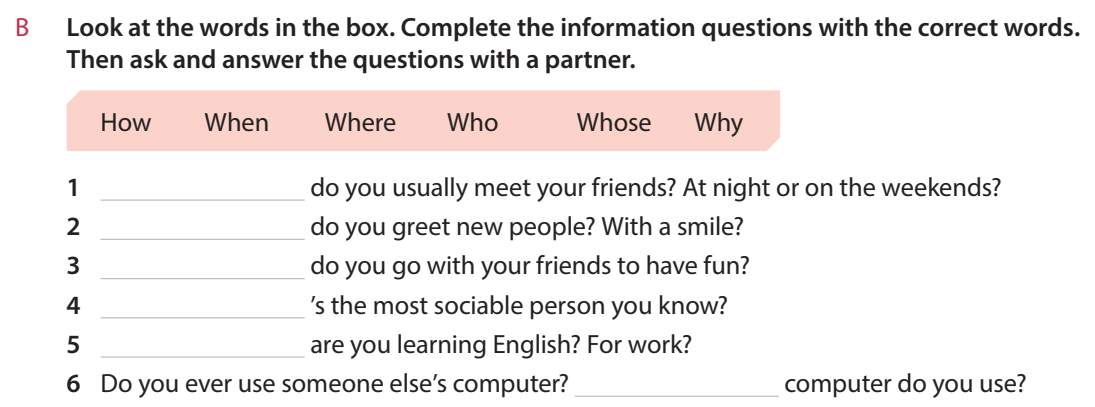 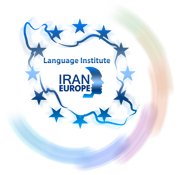 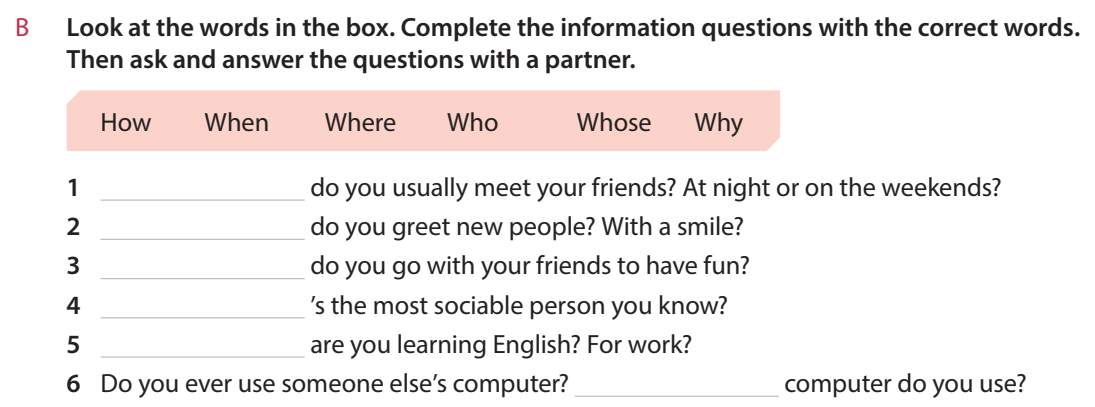 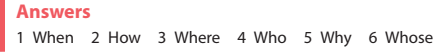 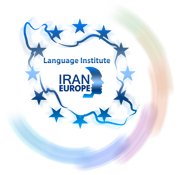 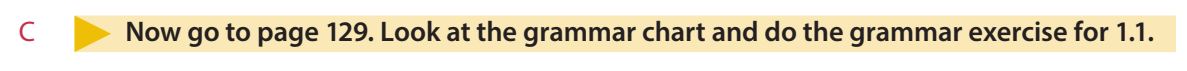 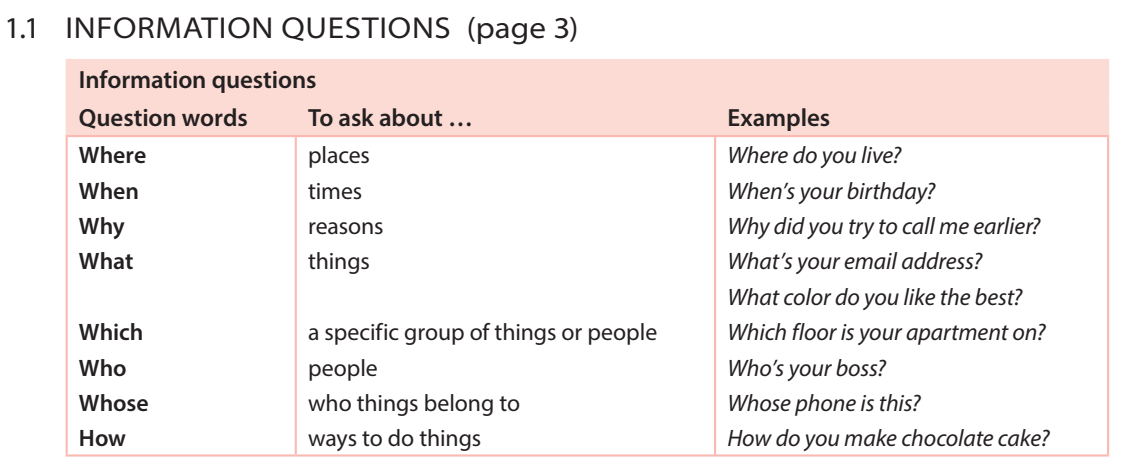 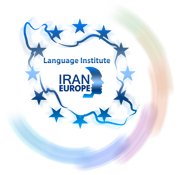 Do the grammar exercise for 1.1.
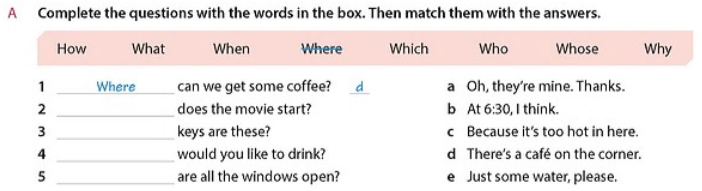 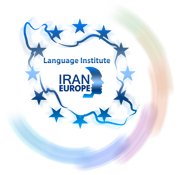 Do the grammar exercise for 1.1.
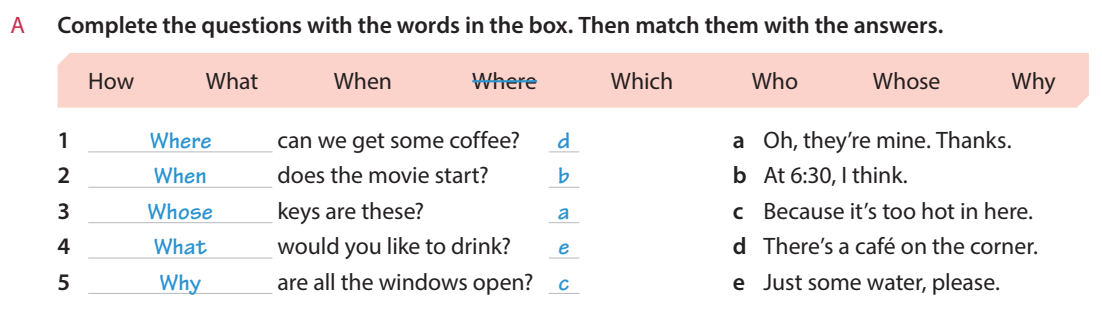 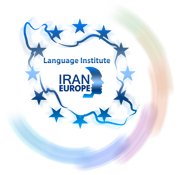 Which question word will they use for the first question?
What tense will the question be in?
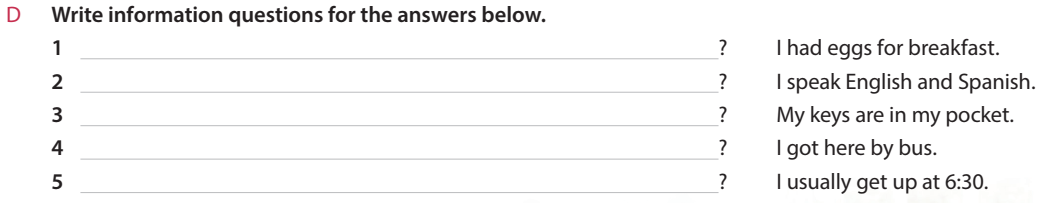 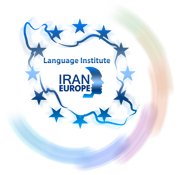 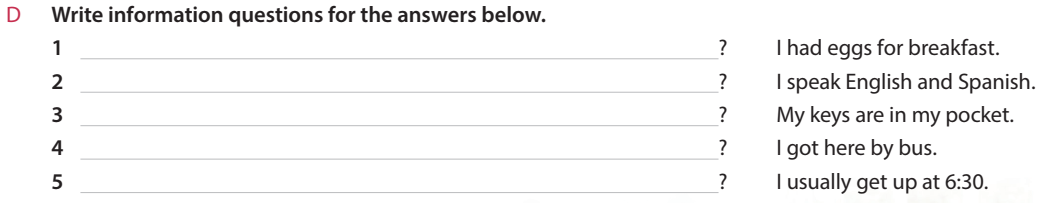 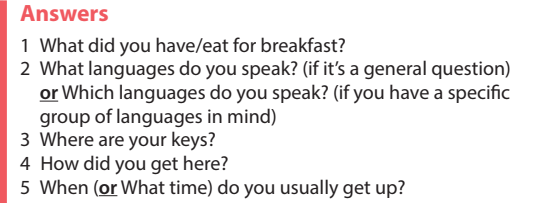 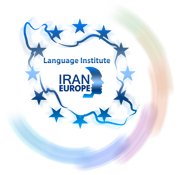 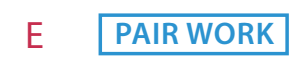 Take turns asking and answering the questions in exercise 3D using your own information.
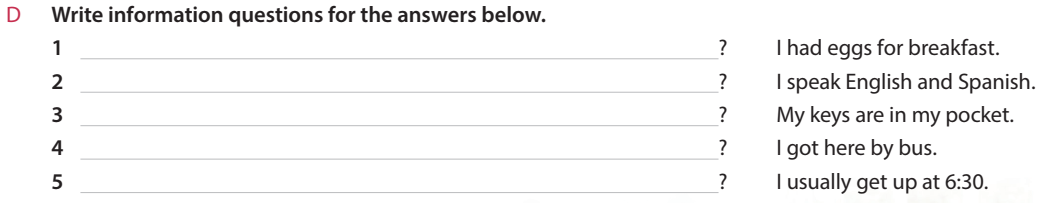 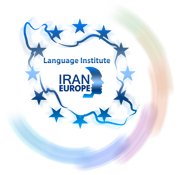 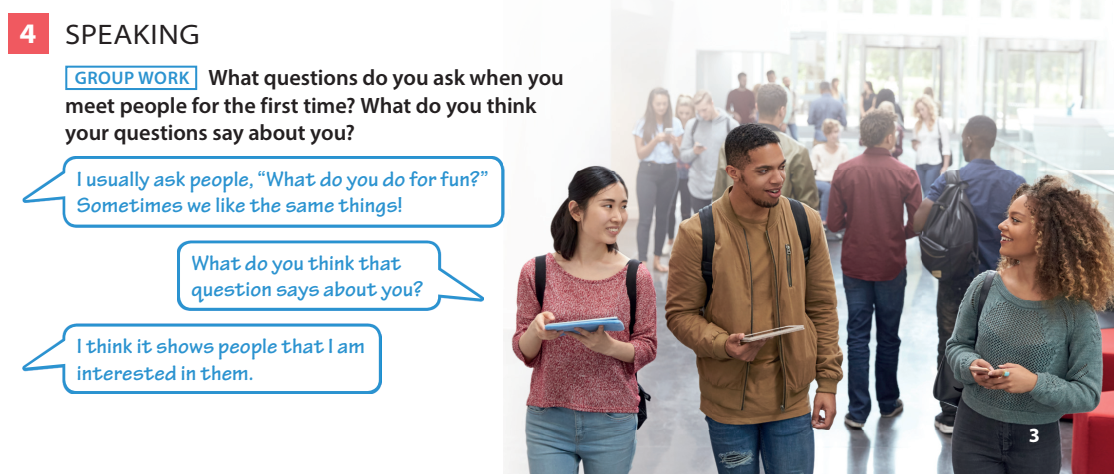 One Student from each group reports their group’s discussion to the class.
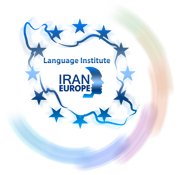 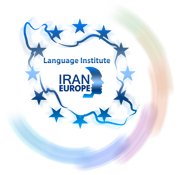